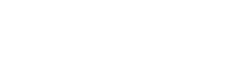 Participación Educativa
De la Comunidad
Formas de Participación
De los Familiares
Informativa
Menor probabilidad de conseguir éxito escolar y participación de las familias
Consultiva
Decisiva
Mayor probabilidad de conseguir éxito escolar y participación de las familias
Evaluativa
Educativa
Formas de ParticipaciónDe los Familiares
Las asambleas y comisiones mixtas son actuaciones que garantizan la participación decisoria y evaluativa.
Decisiva
Lo  que importa son los  argumentos de las personas y no el cargo que ocupan en la escuela o la comunidad.

El diálogo se basa en el compromiso conjunto de buscar los mejores acuerdos para la educación de los estudiantes
Evaluativa
Grupos Interactivos 
Biblioteca Tutorizada
Formación de Familiares
Educativa
Participación Educativa
De la Comunidad
Comisión Gestora
Comisiones Mixtas
Profesores 

Familiares

Miembros de la 
Comunidad



Autonomía y capacidad de decisión
Equipo de gestión de la escuela

Representantes de cada comisión mixta 


Confirman las decisiones y sancionan junto con el consejo escolar
Comisiones Mixtas
Para formar las Comisiones Mixtas es importante:



Establecer prioridades

Valorizar todas las comisiones

Dar autonomía a la comisiones

Formar grupos heterogéneos

Considerar la disponibilidad de los participantes

Hacer buen uso del tiempo

Promover el diálogo igualitario

Garantizar la pluralidad de voces 

Valorizar a los alumnos

Creer en el potencial de las familias
Ejemplos
Comisión de Aprendizaje

Comisión de Voluntariado

Comisión de Infraestructura

Comisión  de Relaciones

Comisión de Relaciones Familia/Escuela

Comisión de Reivindicaciones

Comisión de Biblioteca

Comisión de Convivencia
Extractos de artículo
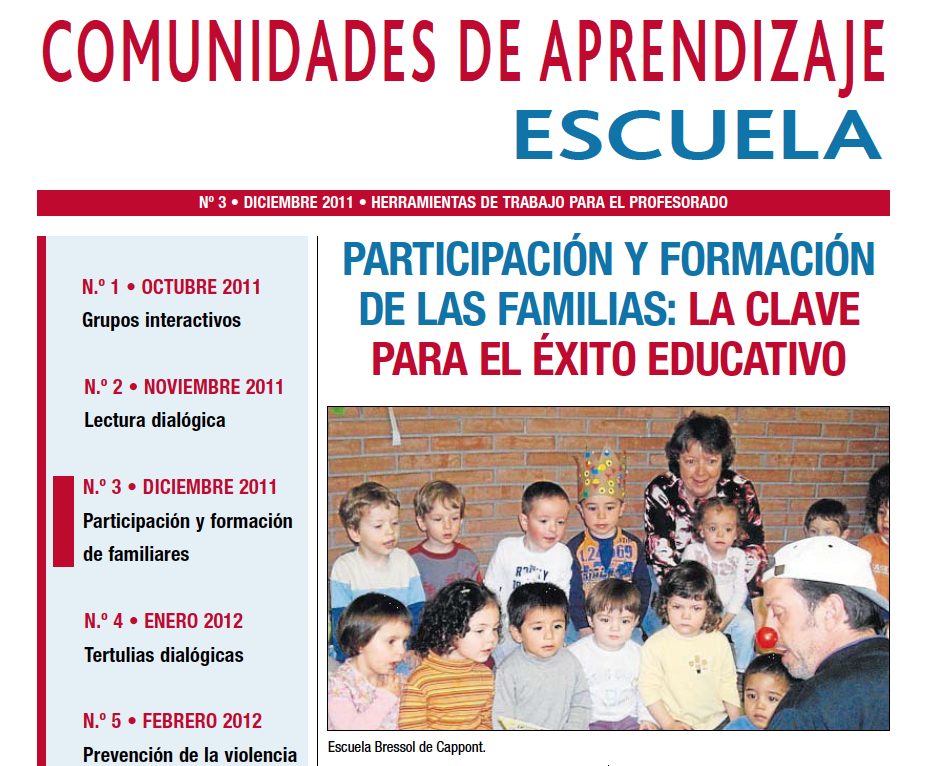 Participación Y Formación De Las Familias:  La Clave Para El Éxito Educativo Sueños Compartidos, 
Resultados Obtenidos
Extractos
La "Escola Bressol Municipal Cappont de Lleida" es un centro educativo Infantil con tres salones, los cuales cuentan con 47 alumnos cada uno, sus familias y seis docentes. 

Decidimos hacer la transformación para comunidad de aprendizaje en febrero de 2004. 

El motivo que nos llevo a tomar esta decisión fue la firme convicción de que la educación es un proceso compartido por todos los miembros de la comunidad. 

Nuestro objetivo era, y es, potencializar al máximo el aprendizaje y las experiencias de los niños y niñas de la escuela.
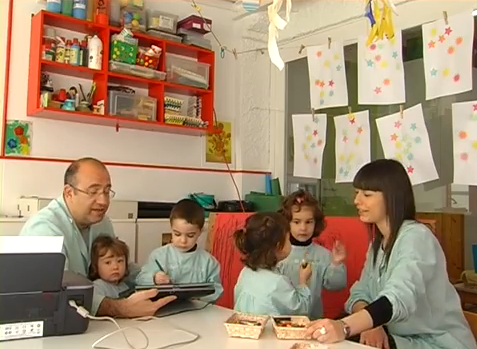 Extractos
Y todo esto, para qué? El impacto que evidenciamos, desde que somos Comunidad de Aprendizaje, sobre a calidad del centro educacional, de sus aprendizajes, de los servicios que ofrecemos, de las instalaciones, pero principalmente, del clima y del ambiente con las familias, fue aumentando cada día. A través del intercambio que acontece en la vida de la Comunidad de Aprendizaje, notamos que se generaron cambios significativos en nuestra escuela:
- Aprendimos a dar valor a los argumentos, no importa quien este argumentando.
- Hay una mayor participación y de mejor calidad.
- Se genera una democratización de los espacios escolares y del entorno.
- Aumenta el conocimiento y reconocimiento del otro, de los otros, a través de las relaciones establecidas en las comisiones mixtas.
- Aumentan las expectativas en relación con los aprendizajes de los alumnos y la participación de las familias.
- Se cambia la cultura de la queja por una cultura de transformación.
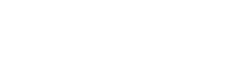 www.comunidaddeaprendizaje.com.es